Supported Volunteering Network Toolkit Update  North Yorkshire
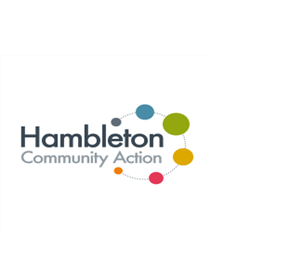 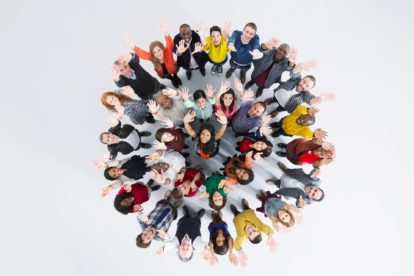 Volunteering is for all’ and ‘anybody can be a volunteer’ – those are the mottos used by Volunteer Centers and volunteer involving organisations (VIOs
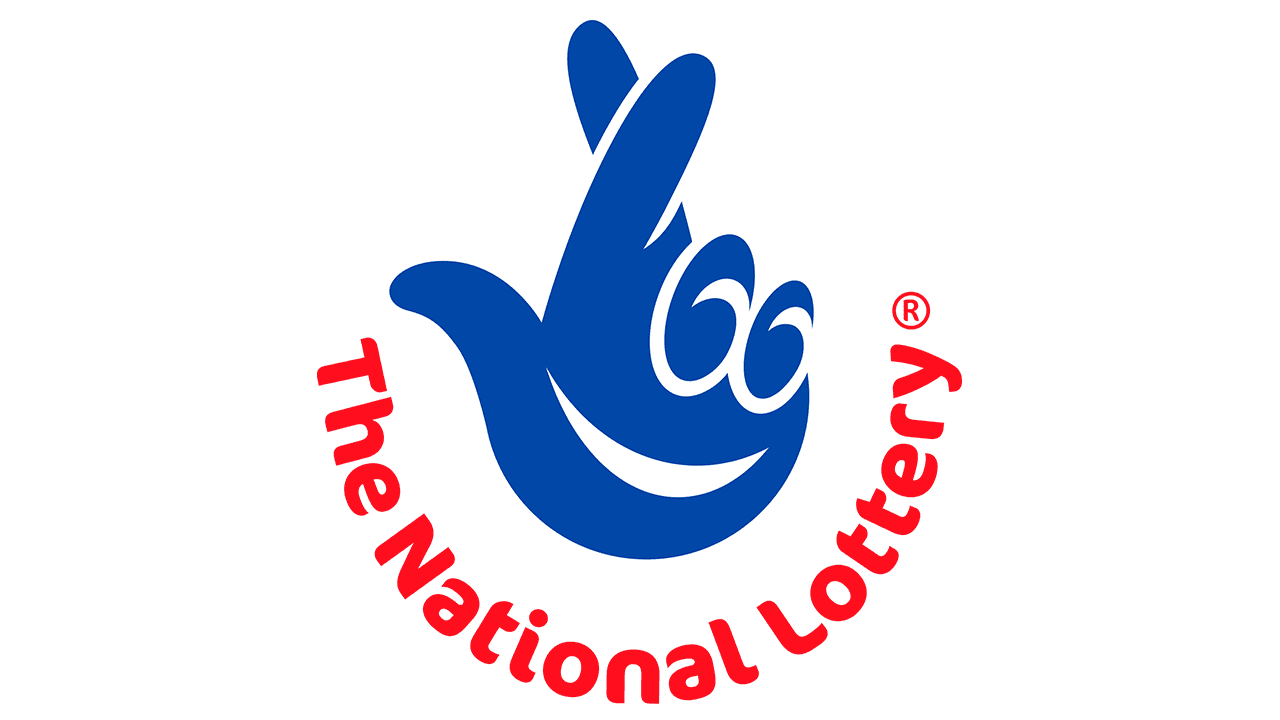 What is Supported Volunteering?Supported volunteering refers to projects that help to create volunteering opportunities that have specific structures and support in place to respond to individuals with support needs, who want to volunteer.
Examples of Support needs of potential volunteers
May be lacking in confidence
May have physical disabilities or long-term health conditions
Have mental health issues
Trying to break patterns of negative behavior
May be a single parent or carer
Have a history of offending etc.
Source: Barnsley cvs
Benefits of providing support to Volunteers1. Improve connection to & awareness of community & social issues 2. Creating employment and long-term volunteering3.  Offers relevant work experience, enhancing skills & career prospects 4. Raises aspirations & promotion of personal resilience 
5. Build new skills & networks 
6. Gives opportunity to meet a wider range of people  7. Increased self-esteem and confidence8. Higher levels of life satisfaction.9. Contributes to their total wellbeing10. Promote their independence and a sense of responsibility.11.  A sense of self-worth and belonging to a community12. Promoting independence and empowerment of volunteers to enjoy what they do
Benefits of the network to Members
To share experiences and help to develop best practices for the wider community.
All members will have access to resources such as the good idea tool kit approved by experts and links to useful resources on supported volunteering in one place.
There is the potential to recruit and retain more volunteers as more people chose to volunteer where they feel supported. 
Embracing supported volunteering could open doors for future project proposals, resulting in a more enriched community.
Develop a long-term connection with the group.
Help develop partnership & networks with other organisations that support community members in volunteering no matter their background.
Outcomes:
Good IDEAS Toolkit- A guide to support organisations in offering more support for their volunteers which offers tips on how to make your organisation more accessible and how to make a more person-centred approach when it comes to volunteering. 

Be part of a network meeting quarterly to discuss different topics around supported volunteering and to connect with others across the county and help each other with best practice. 

Help Desk: Question and Answers service among network members to help to bring on more volunteers to help them to receive all the benefits that come with volunteering. A one stop shop for North Yorkshire.
What does the acronym; IDEAS stand for?
•Inclusion: “When it comes to activities, we try to provide something for everyone.” Making volunteering opportunities that are available to all regardless of any potential support they may need.
Equality: “We try to meet each person’s different needs as fully as possible.”
Access: •Lack of access to education, assistive technology or accessible environments.
Diversity: •“The people we look after all come from all different walks of life.” Involvement of migrants ensures there is diversity among volunteers and will allow the orgnisation to reflect the diversity within the larger society.
Suggestions: •On suitable volunteer activities, how to communicate effectively with a person who has mobility impairment, how to keep older volunteers motivated e.g. provide feedback, regular reviews etc.
Challenges Faced by organisations1. Funding constraints2. Insufficient Time 3. Resources or knowledge of the individual needs of prospective volunteers and how to manage them effectively. Etc.Time to Plan the way forward.....
Case Study Presentation
By: Becca Briggs
Volunteering Support officer
Hambleton Community Action
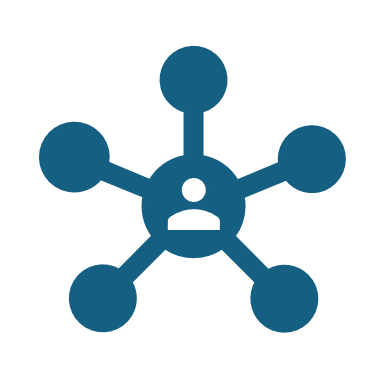 A demonstration of how the good idea toolkit will look like.Supported Volunteering - Canva
Discussions Questions: We are going to break into groups for 15 minutes and feedback your ideas to all.
What has worked well? 
What challenges have organisations faced in hosting supported volunteers? 
If you already host supported volunteers, what resources would be helpful?
If you don't currently host supported volunteers, what would make it easier/more attractive for you to do so? 
How would you want to access resources on supported volunteering as a one stop shop for North Yorkshire?
Would you be willing to be part of a network to support other organisations?
Q & A
Next Steps......
Please can we have a chat with your volunteers... to share their experiences and what they would find helpful to help shape the tool kit? And what would you want to see as our next steps



THANK YOU!!!